BOÎTE À OUTILS PLAN 4 RING
Analyse de la situation pour l’introduction de l’anneau de PrEP
Version initiale pour examen
PROMESSE
Préparation aux opportunités qu’offre l’anneau par le soutien à l’introduction sur le marché et l’échange de connaissances
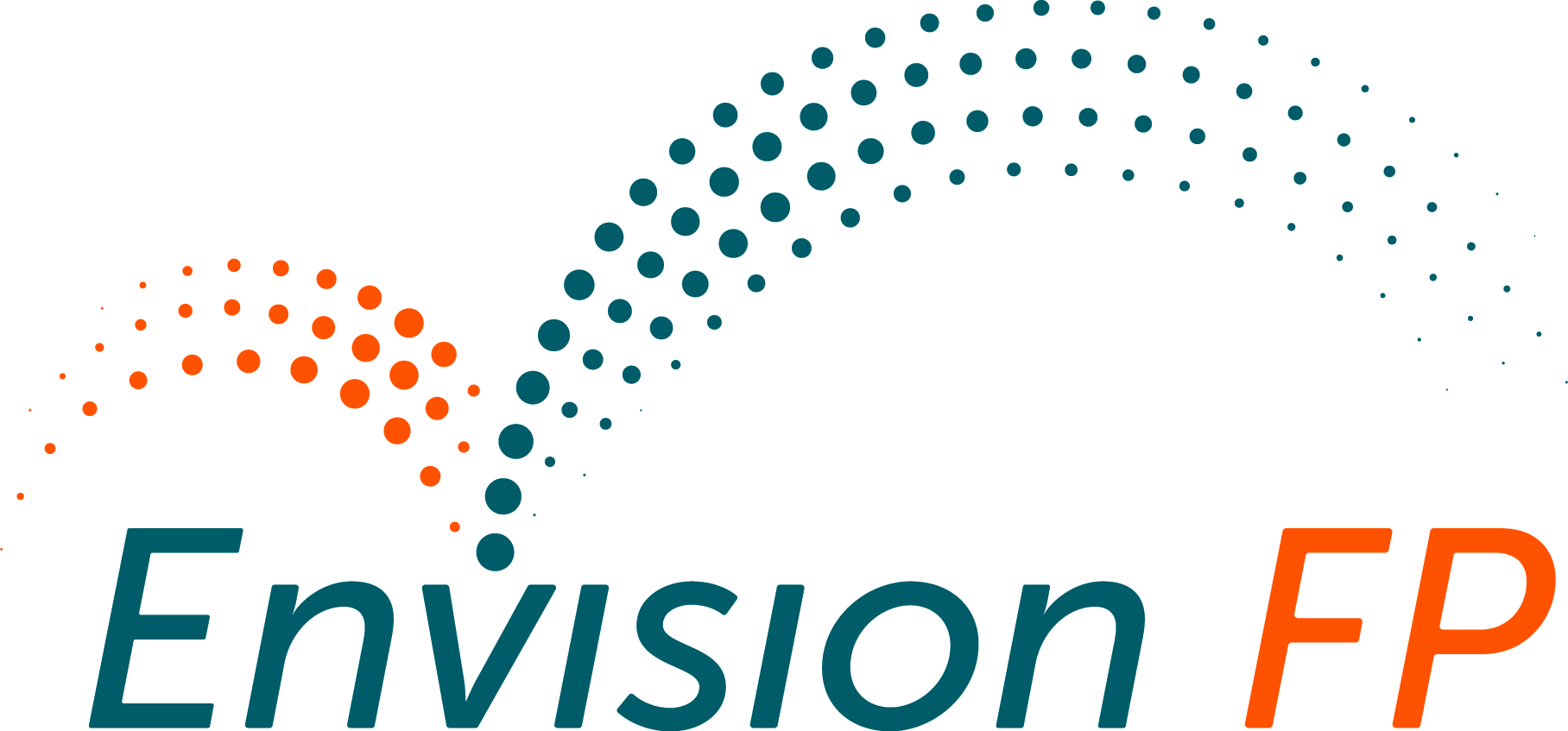 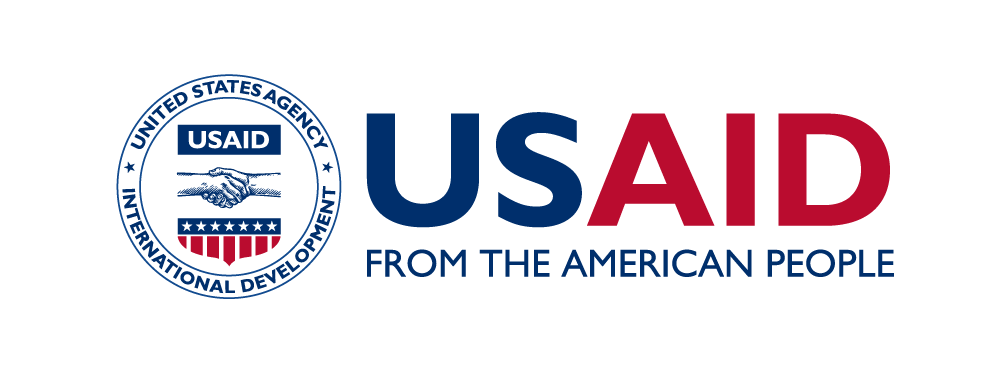 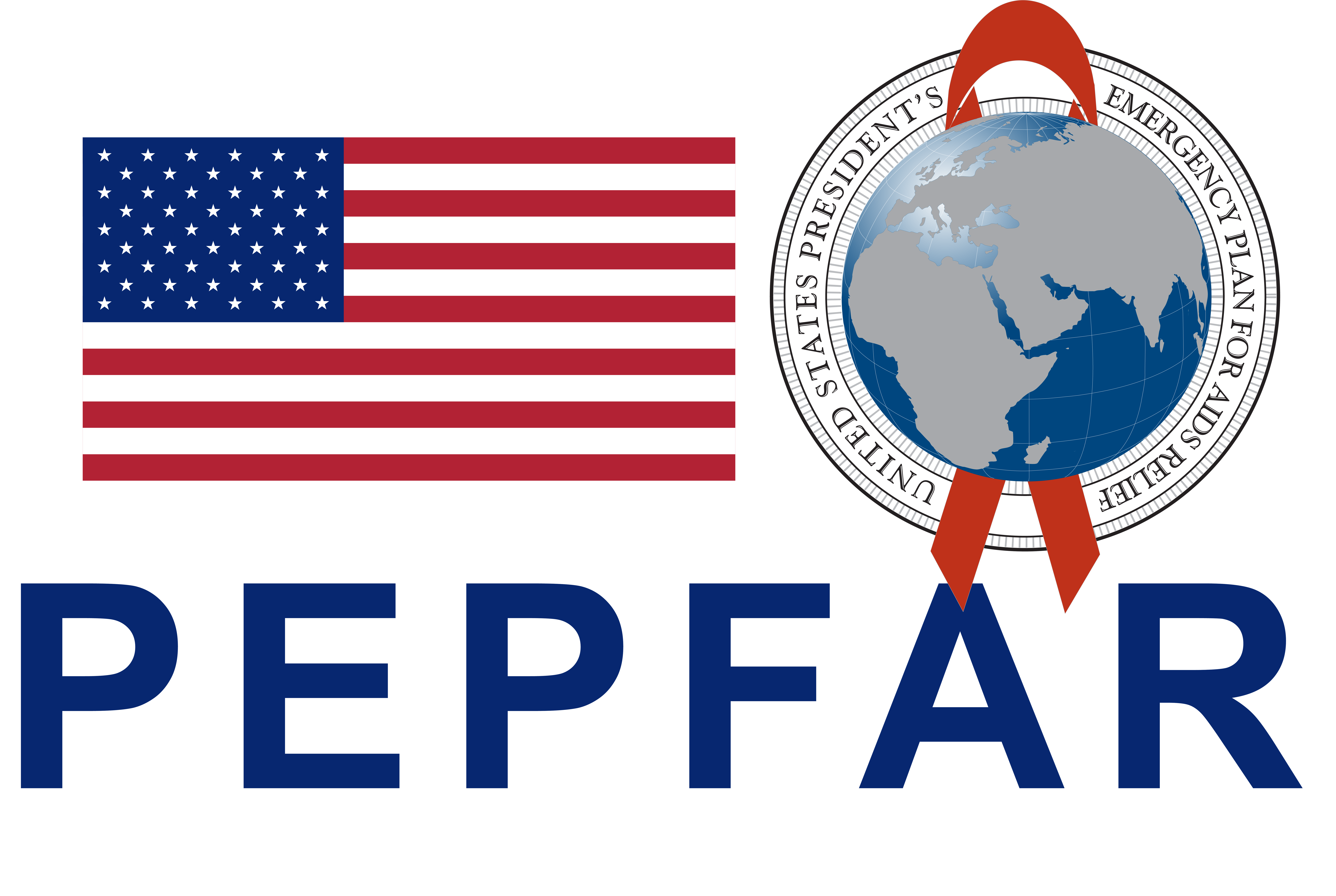 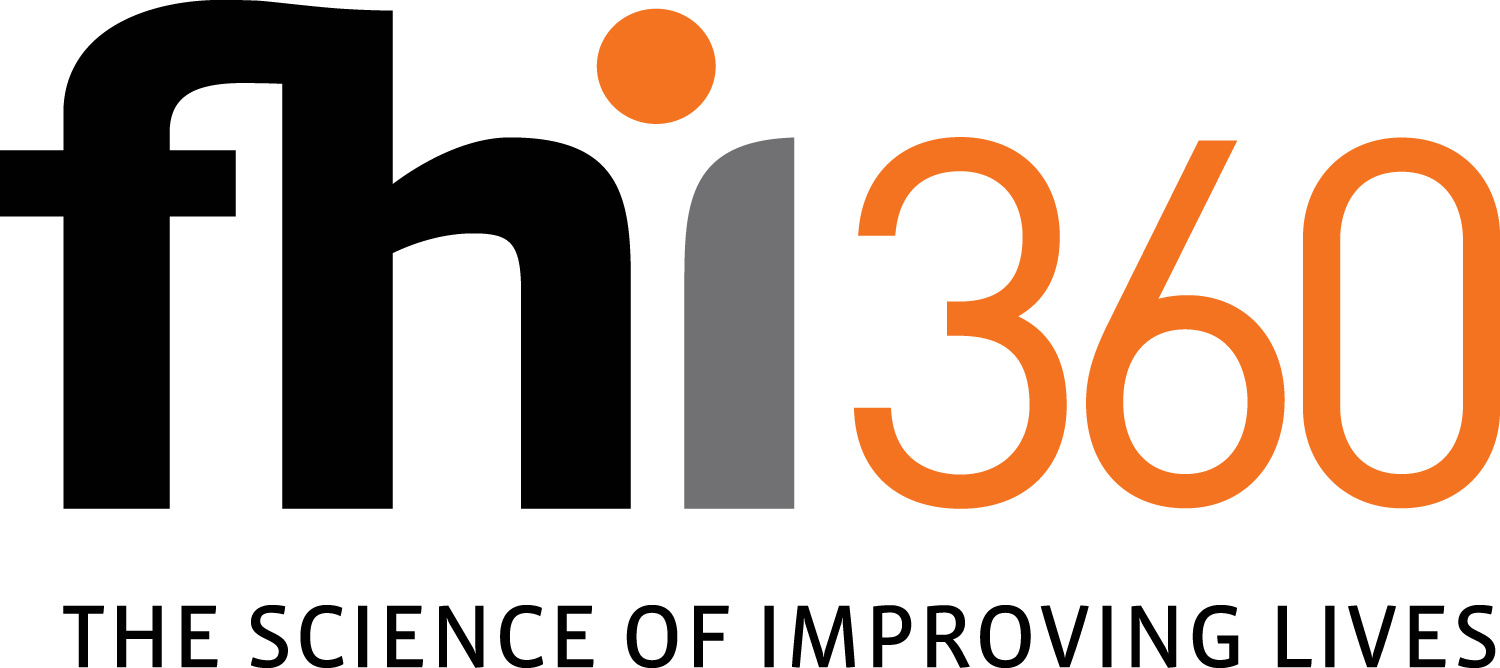 Sommaire
But de cet outil
L’anneau vaginal mensuel à la dapivirine (« l’anneau de PrEP » ou « l’anneau ») est une nouvelle méthode de prévention du VIH pour les femmes. L’anneau peut être distribué par le biais d’une série de canaux de prestation de services, notamment les services de VIH du secteur public, les services de planification familiale (PF) et/ou de santé sexuelle et reproductive (SSR) du secteur public, les soins de santé du secteur privé, les pharmacies, les programmes scolaires et professionnels, et les programmes communautaires.  
Les décideurs politiques ou autres personnes soutenant le développement de politiques pour l’anneau peuvent utiliser cette analyse pour définir une approche de déploiement en établissant des priorités entre ces différents canaux. 
Même si une grande majorité des pays peuvent considérer cette analyse utile, elle ne remplace nullement les évaluations plus détaillées et plus solides de l’état de préparation. Des évaluations détaillées de la préparation à la distribution de l’anneau de PrEP dans les établissements publics et privés et dans les pharmacies sont disponibles dans l’outil d’évaluation de la préparation de l’anneau de PrEP.
2
Analyse de la prestation de services pour l’anneau de PrEP
Table des matières
L’analyse comprend trois étapes:
Identification des canaux de distribution
Collecte et analyse des données
Priorisation des canaux de distribution
1
2
3
Étape 2 : Collecte et analyse des données
Collecter des données par le biais de recherches complémentaires et d’entretiens avec les parties prenantes afin d’évaluer chaque canal. 
  
Voir les diapos 8 à 10
Étape 3 : Priorisation des canaux de distribution
Établir la priorité des canaux de distribution de l’anneau de PrEP en fonction de l’évaluation et planifier les étapes suivantes.

Voir les diapos 12 à 14
Étape 1 : Identification des canaux de distribution
Identifier un ensemble de canaux de distribution qui pourraient être appropriés pour l’anneau de PrEP dans votre contexte. 

Voir les diapos 5 et 6
3
Étape 1
Identification des canaux de distribution
4
Étape 1 : Canaux potentiels pour l’anneau de PrEP
Différents canaux seront appropriés dans différents pays, mais les canaux de prestation de services suivants s’avèrent très pertinents dans nombre d’entre eux.
Services des établissements du secteur public qui offrent des services de dépistage du VIH, de prophylaxie pré-exposition (PrEP) orale et de traitement antirétroviral (ART) gérés par les ministères de la Santé nationaux et infranationaux
Services de VIH du secteur public
Services de PF du secteur public
Services des établissements du secteur public qui offrent des services de planification familiale (PF) et d’autres services de santé reproductive
Secteur public
Services des établissements du secteur public qui offrent des services de soins prénatals (ANC) aux femmes enceintes, soins postnatals (PNC), vaccinations et autres services, y compris la prévention de la transmission périnatale du VIH (PMTCT)
Services de santé maternelle et infantile (SMI)
Programmes qui offrent des services de counseling et de dépistage du VIH et/ou des traitements antirétroviraux sur certains lieux de travail (p. ex., dans les exploitations minières) ou dans les établissements d’enseignement supérieur
Services dans les écoles et sur le lieu de travail
Soins de santé commerciaux
Médecins, cliniques ou hôpitaux privés qui fournissent des services de santé à des personnes qui paient de leur poche ou utilisent une assurance maladie
Privé à but lucratif
Comprend les grands réseaux de pharmacies ainsi que les petites pharmacies communautaires ; certaines sont gérées par des professionnels de la santé formés
Pharmacies
Cliniques d’ONG/franchises sociales
Établissements privés à but non lucratif, y compris les cliniques gérées par des organisations non gouvernementales (ONG) et les franchises sociales qui proposent des services de santé sexuelle et reproductive (SSR) à des tarifs subventionnés*
Privé à but non lucratif
Établissements privés affiliés à des institutions religieuses, y compris les réseaux d’églises et les hôpitaux missionnaires qui offrent des services subventionnés ou gratuits
Organisations confessionnelles
Programmes financés par des donateurs et dirigés par des ONG qui fournissent des services liés au VIH et autres aux adolescentes et aux jeunes femmes (AGYW), notamment le programme DREAMS et autres (p. ex., espaces sûrs pour les AGYW)
Programmes d’ONG pour les adolescentes et les jeunes femmes
5
Étape 1 : Identifier les canaux de distribution pertinents
Différents canaux seront appropriés dans différents pays, mais les canaux de prestation de services suivants s’avèrent très pertinents dans nombre d’entre eux.
Identifier les canaux de distribution les plus susceptibles d’atteindre les femmes et les adolescentes qui pourraient tirer profit de la prévention du VIH et qui ont le plus besoin de l’anneau dans votre contexte (voir la diapositive 4 pour une liste initiale). Les ajouter ici et inclure les éléments suivants :  
Description avec une définition de ce qui est inclus dans ce canal de soins
Détails supplémentaires sur le paysage de ce canal de soins (p. ex., la structure, la portée) 
Organisations clés qui exploitent des établissements de soins de santé ou des réseaux d’établissements dans ce canal
Organisations ou projets dans ce canal de soins de santé qui distribuent actuellement la PrEP orale et/ou qui pourraient potentiellement distribuer l’anneau
6
Étape 2
Collecte et analyse des données
7
Critères d’évaluation des canaux de distribution
La collecte et l’analyse des données pour chaque canal s’articulent autour de six facteurs clés d’accès et de capacité. Les diapositives suivantes comprennent des modèles pour mener la collecte et l’analyse des données.
Critères d’évaluation des canaux de distribution
ACCÈS : Dans quelle mesure ce canal permet-il d’atteindre les femmes dont les besoins en matière de prévention du VIH ne sont pas satisfaits ?
CAPACITÉS : Quelles sont les capacités déjà en place pour soutenir la distribution de l’anneau de PrEP ?
2
1
LÉGENDE
Certains sites disposent de l’infrastructure ou des capacités nécessaires pour distribuer l’anneau
Certains segments des populations prioritaires peuvent avoir accès à l’anneau par ce canal
Un grand nombre de personnes chez les populations prioritaires peuvent avoir accès à l’anneau par ce canal
Ce canal n’atteint pas les populations prioritaires
Les sites disposent rarement de l’infrastructure ou des capacités nécessaires pour distribuer l’anneau
Les sites disposent systématiquement de l’infrastructure ou des capacités nécessaires pour distribuer l’anneau
8
Évaluation de l’accès aux canaux de distribution
1
Inclure une évaluation de chaque canal pour les canaux pertinents dans votre contexte (identifiés dans la liste de la diapositive 5) (ensemble, pas pour des organisations spécifiques) selon les trois critères liés à l’accès des populations prioritaires : portée, accessibilité financière et accès à des produits et services complémentaires. 

Après avoir obtenu les données sur ces critères pour les canaux pertinents, coder par couleur les cellules sur la portée et l’accessibilité financière en suivant la légende ci-dessous.
Certains segments des populations prioritaires peuvent avoir accès à l’anneau par ce canal
Ce canal n’atteint pas les populations prioritaires
Un grand nombre de personnes chez les populations prioritaires peuvent avoir accès à l’anneau par ce canal
LÉGENDE
9
Évaluation de la capacité des canaux de distribution
1
Inclure une évaluation de chaque canal pour les canaux pertinents dans votre contexte (identifiés dans la liste de la diapositive 5) (ensemble, pas pour des organisations spécifiques) selon les trois critères liés aux capacités de distribution de l’anneau de PrEP : HTS, capacités des professionnels de la santé et un espace privé pour l’initiation à l’anneau. 

Après avoir obtenu les données sur ces critères pour les canaux pertinents, coder les cellules par  couleur en suivant la légende ci-dessous.
Certains sites disposent de l’infrastructure ou des capacités nécessaires pour distribuer l’anneau
Les sites disposent rarement de l’infrastructure ou des capacités nécessaires pour distribuer l’anneau
Les sites disposent systématiquement de l’infrastructure ou des capacités nécessaires pour distribuer l’anneau
LÉGENDE
10
Étape 3
Priorisation des canaux de distribution
11
Cadre de priorisation des canaux de distribution
Réunir les deux dimensions, accès et capacités, nous permet d’évaluer les canaux de distribution en fonction de ces deux critères.
Les canaux situés dans le coin supérieur droit disposent à la fois d’une grande capacité pour la distribution de l’anneau et d’un accès élevé aux femmes et aux adolescentes et jeunes femmes qui pourraient tirer partie de l’anneau. 
Les canaux en haut à gauche disposent de moins de capacités pour distribuer l’anneau mais ont un accès élevé aux populations prioritaires.
Les canaux en bas à droite ont moins accès aux populations prioritaires mais ils disposent d’une grande capacité pour distribuer l’anneau.
Les canaux dans le coin inférieur gauche n’ont ni la capacité ni la portée nécessaires pour assurer efficacement la distribution de l’anneau.
Évaluation de l’accès
Évaluation des capacités
12
Exercice de priorisation des canaux de distribution
Services de PF du secteur public
Placer les canaux de distribution dans le cadre en fonction des évaluations effectuées par rapport aux critères des diapositives 9 et 10. 
Voir les exemples inclus ici.
Pharmacies
Évaluation de l’accès
Soins de santé commerciaux
Organisations confessionnelles
Évaluation des capacités
13
Planification pour les canaux prioritaires
D’après l’analyse effectuée, remplir le tableau ci-dessous pour définir les points à prendre en compte et les étapes suivantes pour soutenir l’introduction de l’anneau de PrEP dans les canaux prioritaires.
Remplir ce tableau pour les canaux qui ont été évalués comme étant « hautement prioritaires » pour l’anneau à la diapositive 13. 

La recherche complémentaire et les entretiens avec les parties prenantes peuvent contribuer à étayer cette planification et cette analyse.
14